MODUL
GAYA GRAVITASI dan
HUKUM KEPLER I,II,III
11
POLTEK PURBAYA/TM-01/FISIKA DASAR I
Gerak Planet
Gerak planet dan satelit
Gaya gravitasi
Hukum Kepler I
Hukum Newton
Hukum Kepler II
Hukum Kepler III
Dinamika Gerak
Benda-benda yang berada di atas permukaan bumi  dapat tetap berada di permukaan bumi, setiap benda  yang di lempar ke atas atau dijatuhkan dari ketinggian  tertentu akan jatuh menuju pusat bumi hal ini  dikarenakan adanya 
gaya grafitasi
HUKUM GRAVITASI NEWTON
Dua benda bermassa m1 dan m2 , saling tarik menarik dengan gaya yang sama besar dan berlawanan arah , dan besar gaya tersebut :
 	
	 
	
	
G = 6,672 x 10-11  Nm2kg-2 ( konstanta gravitasi universal )
   	 r = jarak antara kedua benda (meter)
	m1, m2 = jarak antara ke dua benda (meter)
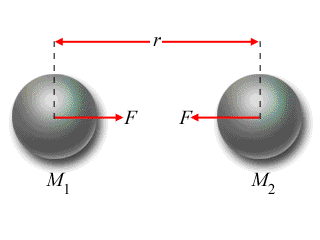 Percepatan gravitasi (g)  adalah percepatan suatu  benda akibat gaya  gravitasi. Jika massa  bumi M dengan jari-jari  R, maka besarnya gaya  gravitasi bumi pada  benda yang bermassa m  dirumuskan:
dengan:
g = percepatan gravitasi (m/s2)
M = massa bumi =5,97x1024 kg
R = jari-jari bumi  =6,37x106 m 
G = konstanta gravitasi (Nm2/kg2)
Apabila benda berada pada ketinggian h dari permukaan  bumi atau berjarak  r = R + h dari pusat bumi,
satelit
g = percepatan gravitasi pada permukaan bumi (m/s2)  
g' = percepatan gravitasi pada ketinggian h dari  permukaanbumi (m/s2)
R = jari-jari bumi (m)
h = ketinggian dari permukaan bumi (m)
h
r=R+h
R
Sebuah bola dengan massa 40 kg ditarik oleh bola kedua dengan massa 80 kg.Jika pusat-pusatnya berjarak 30 cm dan gaya yang bekerja sama dengan berat benda bermassa 0,25 mgram, hitung tetapan gravitasi G !
CONTOH SOAL 1:
CONTOH SOAL 2 :
Dengan kecepatan berapakah sebuah satelit yang berada pada ketinggian 2 R dari permukaan bumi harus mengorbit, supaya dapat mengimbangi gaya tarik bumi ?
Jawab : Pada ketinggian 2 R dari permukaan bumi berarti r = 2R + R =3R
Dari persamaan (1) dan (2), didapatkan persamaan:
…… (1)
…… (2)
CONTOH SOAL 3 :
Massa bumi adalah 6x1024 kg dan massa bulan  adalah 7,4x1022 kg. Apabila jarak ratarata Bumi  dengan Bulan adalah 3,8x108 m dan G =  6,67x10-11 Nm2/kg2, tentukan gaya gravitasi  antara Bumi dengan Bulan!
CONTOH SOAL 4 :
Apabila percepatan gravitasi di permukaan  bumi adalah g, tentukan percepatan gravitasi suatu benda yang berada pada ketinggian 2 kali jari-jari bumi
Sejarah Perkembangan Gerak-Gerak Benda Antariksa
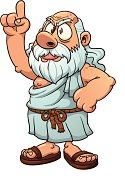 Aristoteles (teori geosentris),yaitu bumi sebagai pusat peredaran benda-benda angkasa.
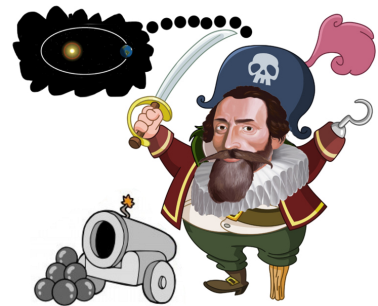 Nicolaus Copernicus (teori heliosentris)                                orang yang pertama kali mengemukakan                                pendapat bahwa matahari sebagai pusat                                peredaran benda-benda angkasa. Pendapat
                                tersebut dikenal dengan Heliosentris.
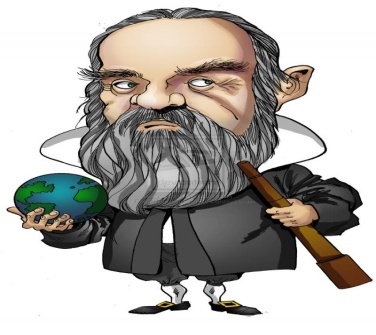 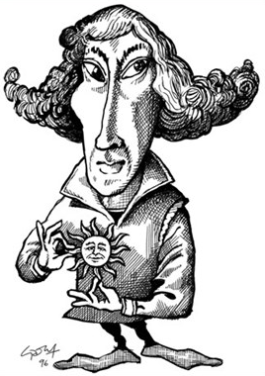 Johannes Kepler dan Galileo adalah ilmuwan yang membenarkan pendapat Heliosentris. Johannes Kepler menyatakan 3 hukum peredaran benda-benda angkasa sebagai penyempurna dari pendapat Heliosentris yang dikemukakan oleh Nicolaus Copernicus.
Sekilas Info!
Johannes Kepler merupakan salah satu ilmuwan yang berasal dari Jerman. Ia seorang ahli astronomi dan matematika. Kepler lahir di Weil Der Stadt, Wurttemberg, Jerman pada tanggal 27 Desember 1571 dan meninggal di Regnsburg, Jerman pada tanggal 15 November 1630. Penemuan Kepler yang sangat terkenal ialah penentuan orbit planet yang sebenarnya.  Hukum-hukum mengenai orbit planet ini dikenal dengan hukum Kepler. Kepler juga sebagai penemu cahaya, penyusun katalog bintang, penemu teleskop Kepler dan penemu simbolisme proportion divina dalam geometri, serta dikenal dengan bapak optika modern.
Hukum Kepler I
“Lintasan setiap planet mengelilingi matahari merupakan sebuah elips yang matahari terletak pada salah satu fokusnya”
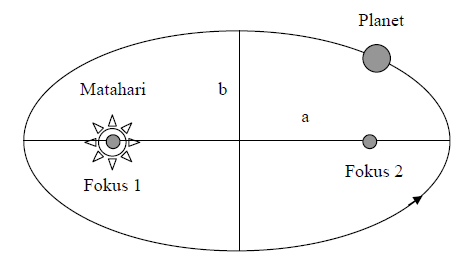 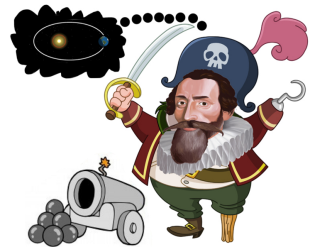 Hukum Kepler II
“Setiap planet bergerak
                                   sedemikian sehingga suatu
                                   garis khayal yang ditarik
                                   dari matahari ke planet tersebut mencakup daerah luasan yang sama dengan waktu yang sama pula”

Karena luas CMD dan AMB itu sama maka waktu yang diperlukan untuk melintasi daerah tersebut adalah sama. Berlaku juga sebaliknya waktu dari A-B dan C-D itu sama, maka Luas AMB = Luas CMD
Hukum Kepler III
Pada hukum ini Kepler menjelaskan tentang revolusi planet.
“Kuadrat periode planet mengitari matahari sebanding dengan pangkat tiga jarak rata-rata planet ke matahari”
secara matematis dapat ditulis sebagai berikut:
T =periode revolusi planet
R= Rata-rata jarak
atau
CONTOH SOAL
Dalam tata surya didapat data jarak rata-rata bumi ke matahari = 1 astronomi dan kala revolusi bumi = 365 hari. Jika jarak rata-rata venus ke matahari 0,72 astronomi, berapakah kala revolusi venus?
Diketahui: T1 = 365 hari ; R1 = 1 As ; R2 =0,72 AsDitanya: T2Jawab:
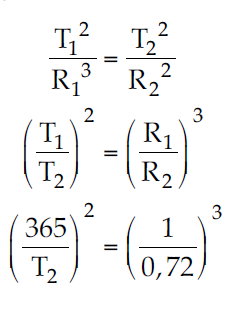 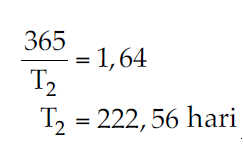 CONTOH SOAL
Jarak rata-rata Merkurius dengan Matahari 58  juta km. Jika revolusi Mars adalah
687 hari, dan jarak planet Mars dengan  Matahari 228 juta km, tentukan periode revolusi merkurius